Nouvelle labellisation CFAR
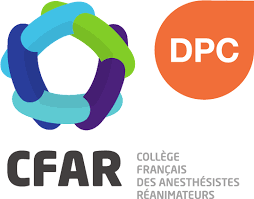 Présentation du 16 février 2021
Pourquoi ?
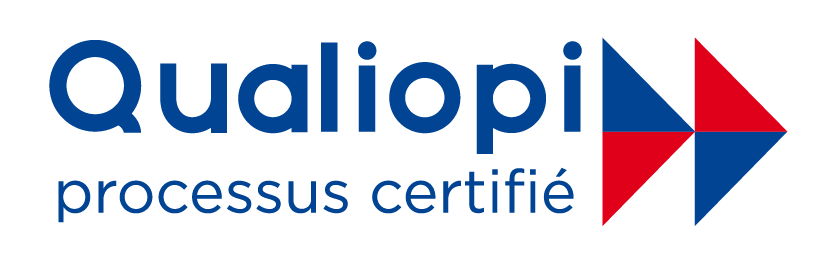 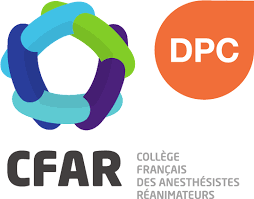 Ce que ça implique - 1
Déjà demandé avant
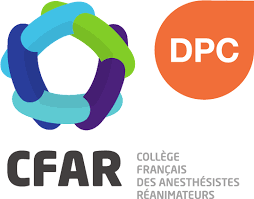 Ce que ça implique - 2
Si ce n’est pas mis en place, 
LE CFAR VOUS ACCOMPAGNE
 
Modèles utilisables sur le site du CFAR
ou
Prestation réalisable par le CFAR
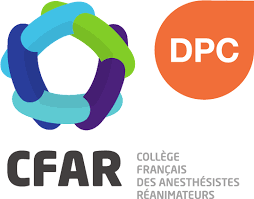 Importance de l’évaluation
Focus
Taux de satisfaction à afficher
Par les participants
Par les orateurs
Par les financeurs
Handicap
Demander si la personne est RQTH – Reconnaissance de Qualité de Travailleur Handicapé (bulletin d’inscription)
En cas de besoin, le CFAR dispose d’un Référent Handicap (H. CREUS)
Gestion des risques
La labellisation GR est toujours disponible dans le dossier -> important pour les médecins en démarche d’accréditation (individuelle ou équipe)
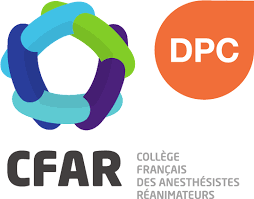 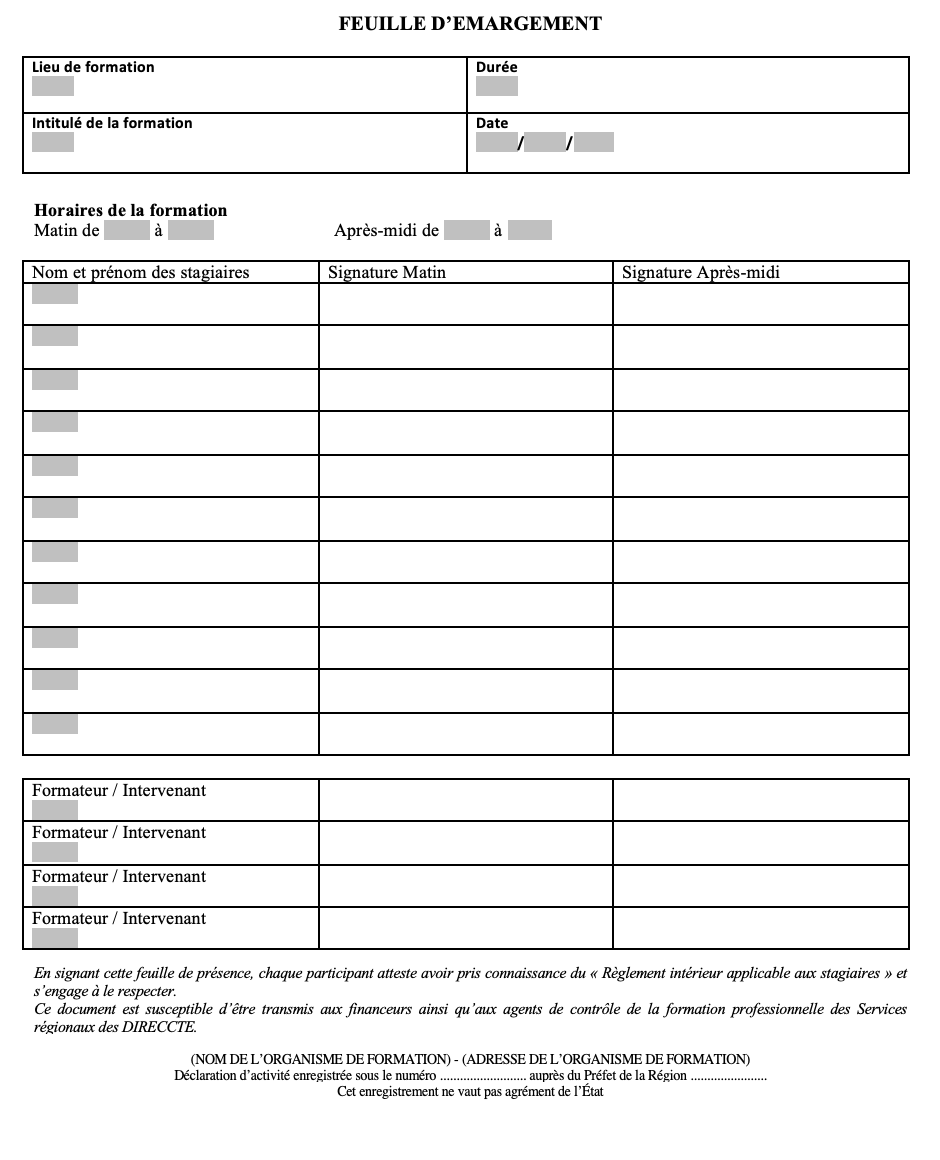 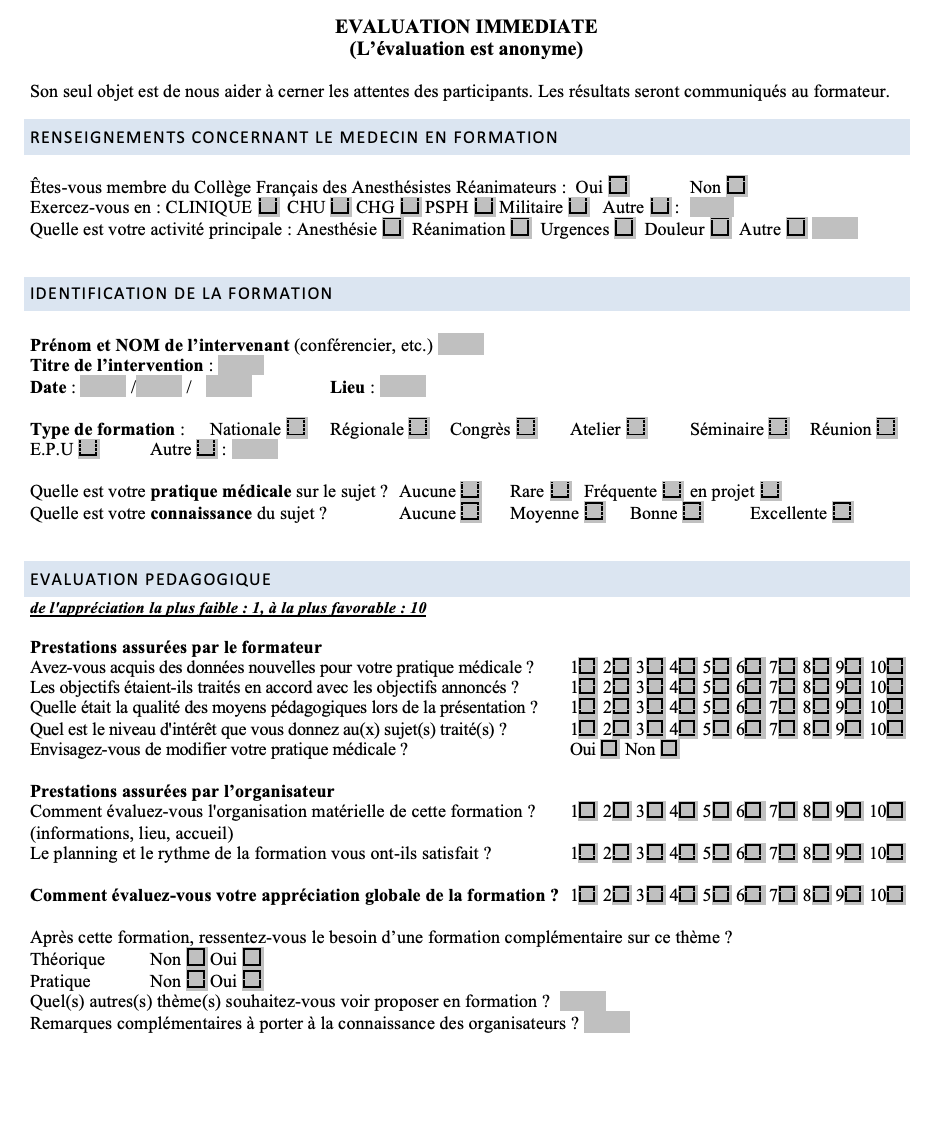 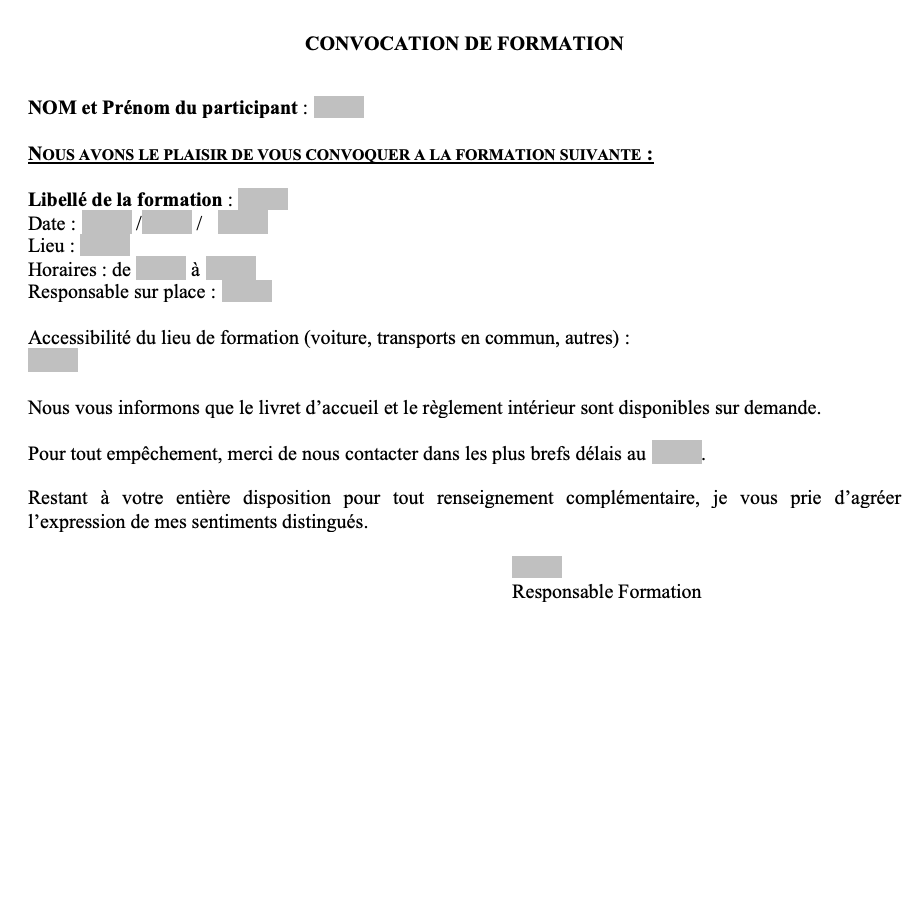 Modèles
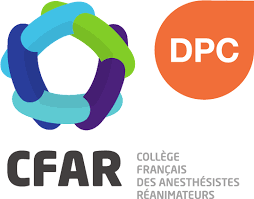 Le CFAR vous accompagne
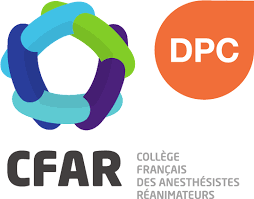 Tarifs
*labellisation GR seule, hors Qualiopi
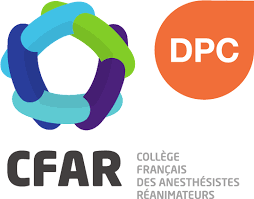 Pour toute question 

Hélène CREUShcreus@cfar.org
01 45 20 72 73
Merci !
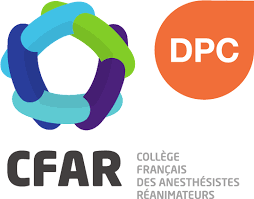